Your advantages
Where you are at risk
Areas to improve
Weaknesses
Opportunities
Strengths
Threats
Situation to apply your advantages
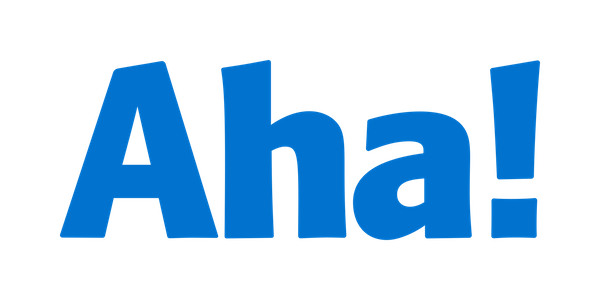 The World's #1 Product Development Software